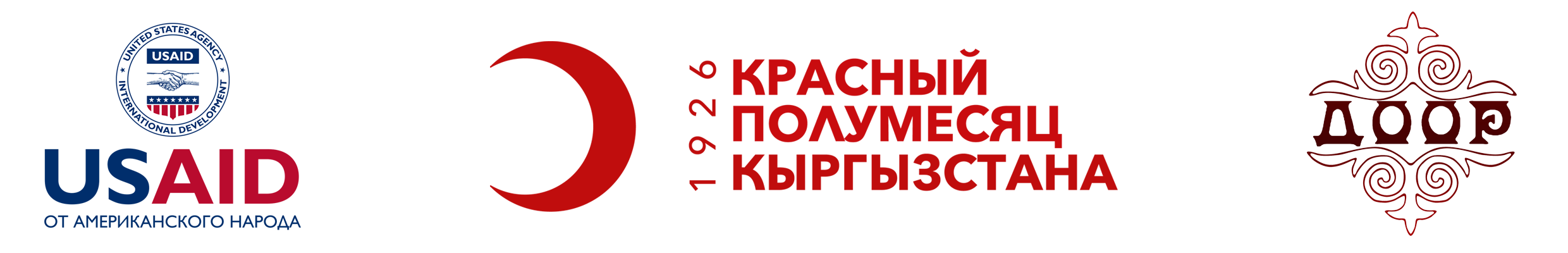 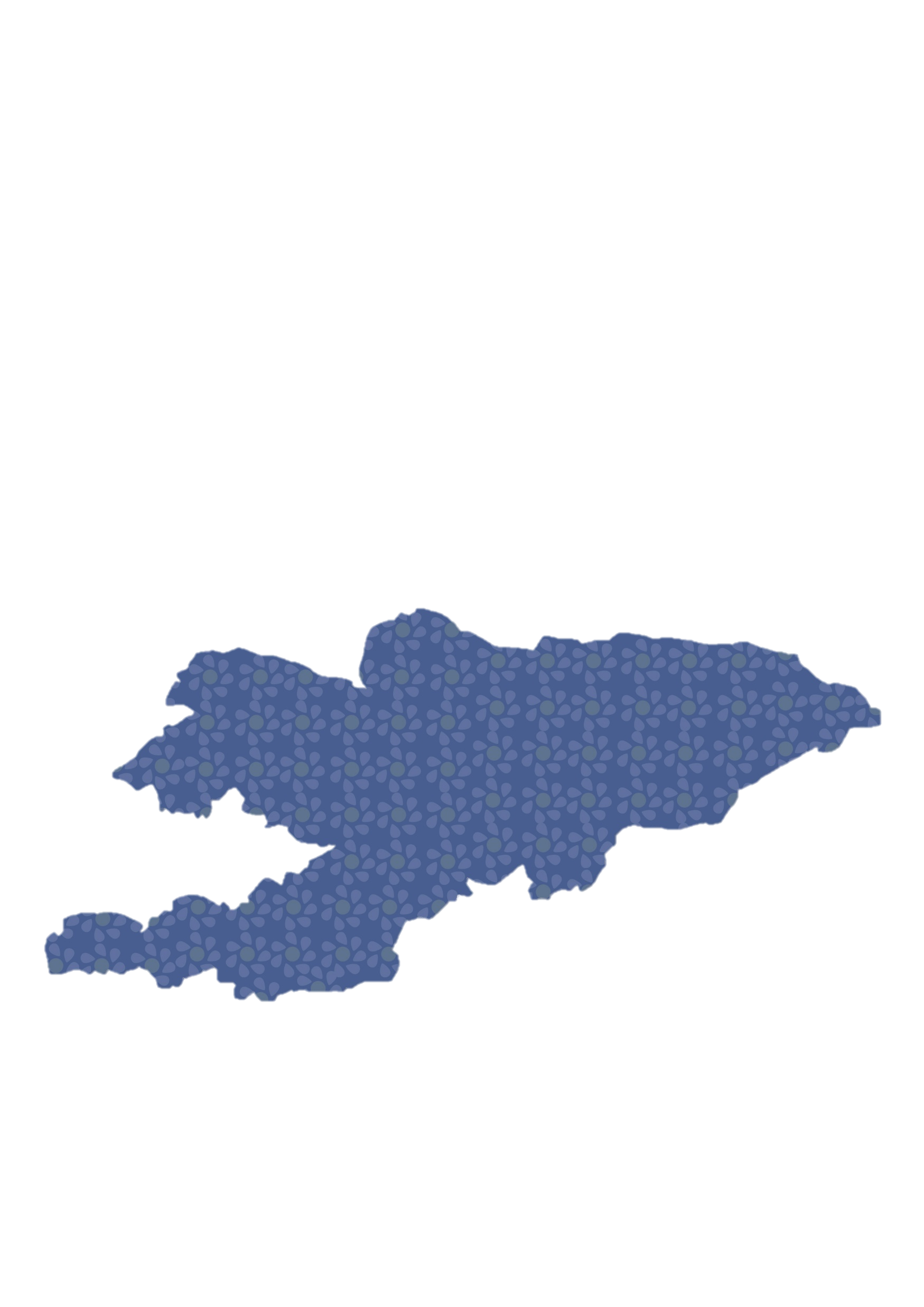 Развитие навыков адвокации
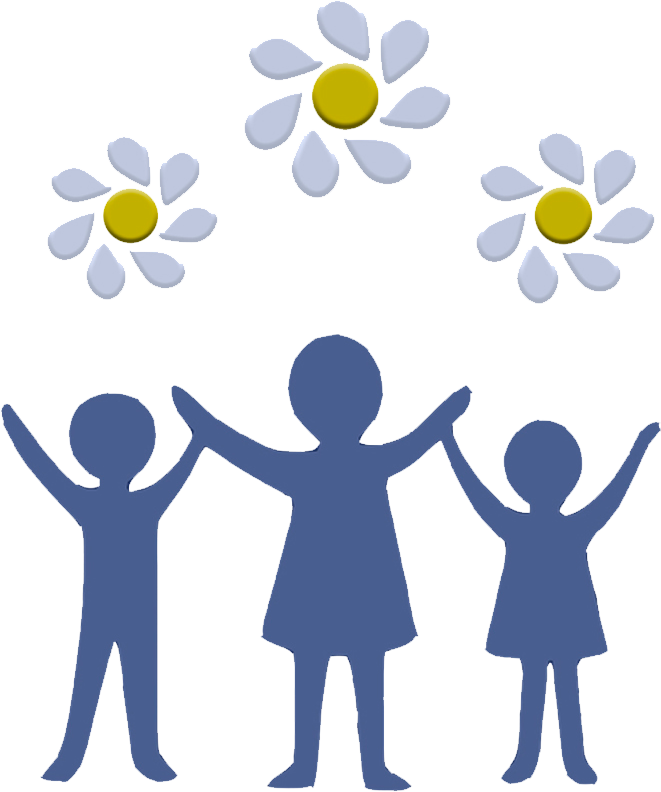 Проект USAID «Поддержка пациентов с ТБ»                Бишкек 2022
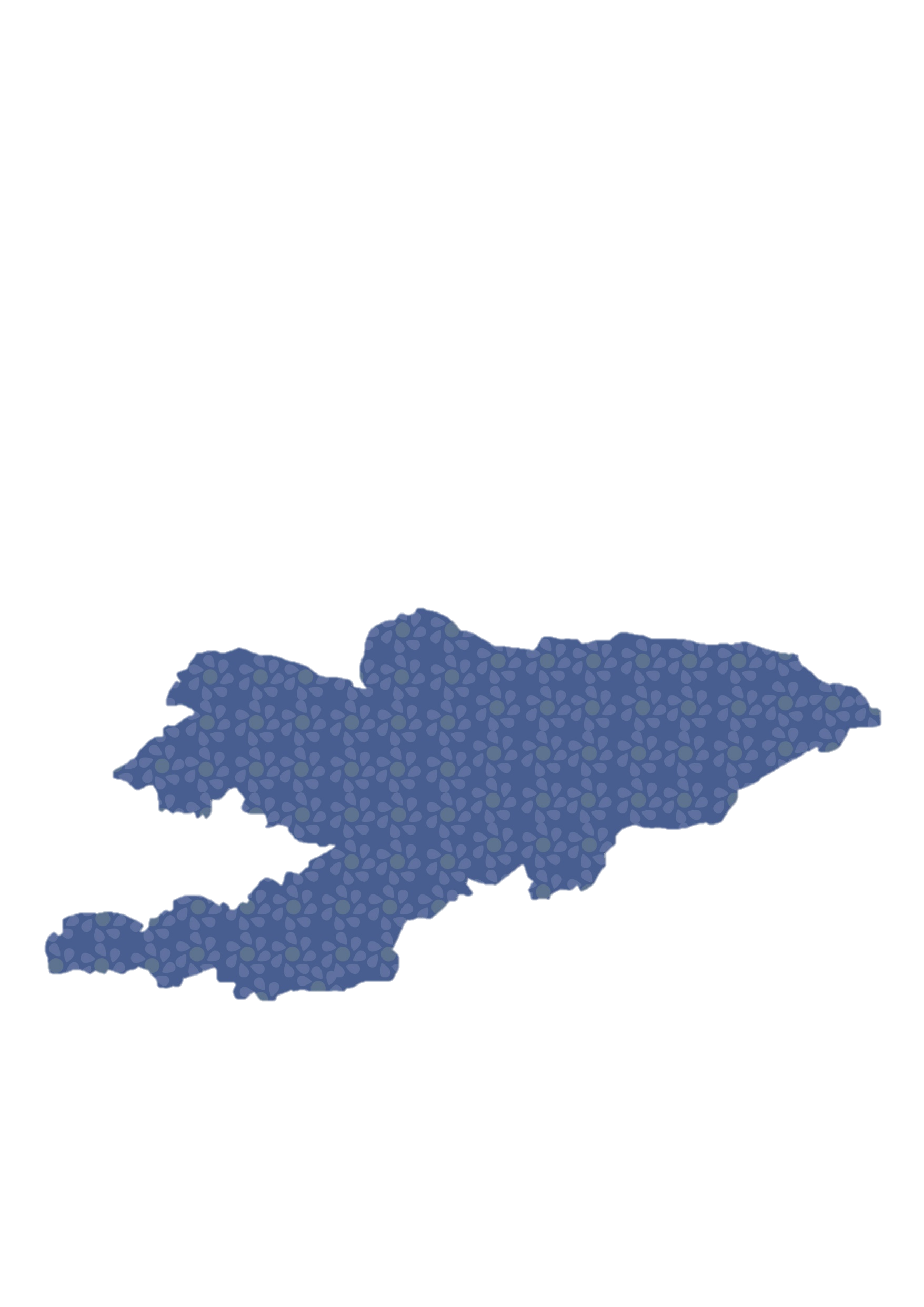 Формула, которая обеспечивает устойчивое участие вовлеченных сторон в процессе всесторонней поддержки людей с ТБ с целью положительного завершения лечения
Этот инструмент был разработан в рамках реализации проекта USAID «Поддержка пациентов с ТБ». Все определения были сформулированы в ходе индивидуальных консультаций с целевыми группами проекта, вовлеченными сторонами, изучения различной документации и проведения индивидуальных консультаций с экспертным сообществом

УУ   =     C*O*R*R*E*C*T
                     W*A*L*L
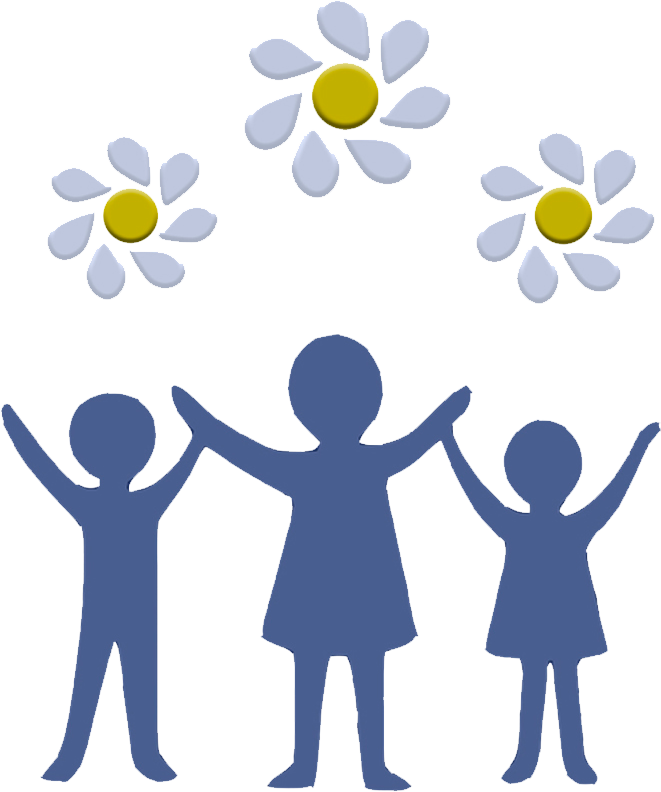 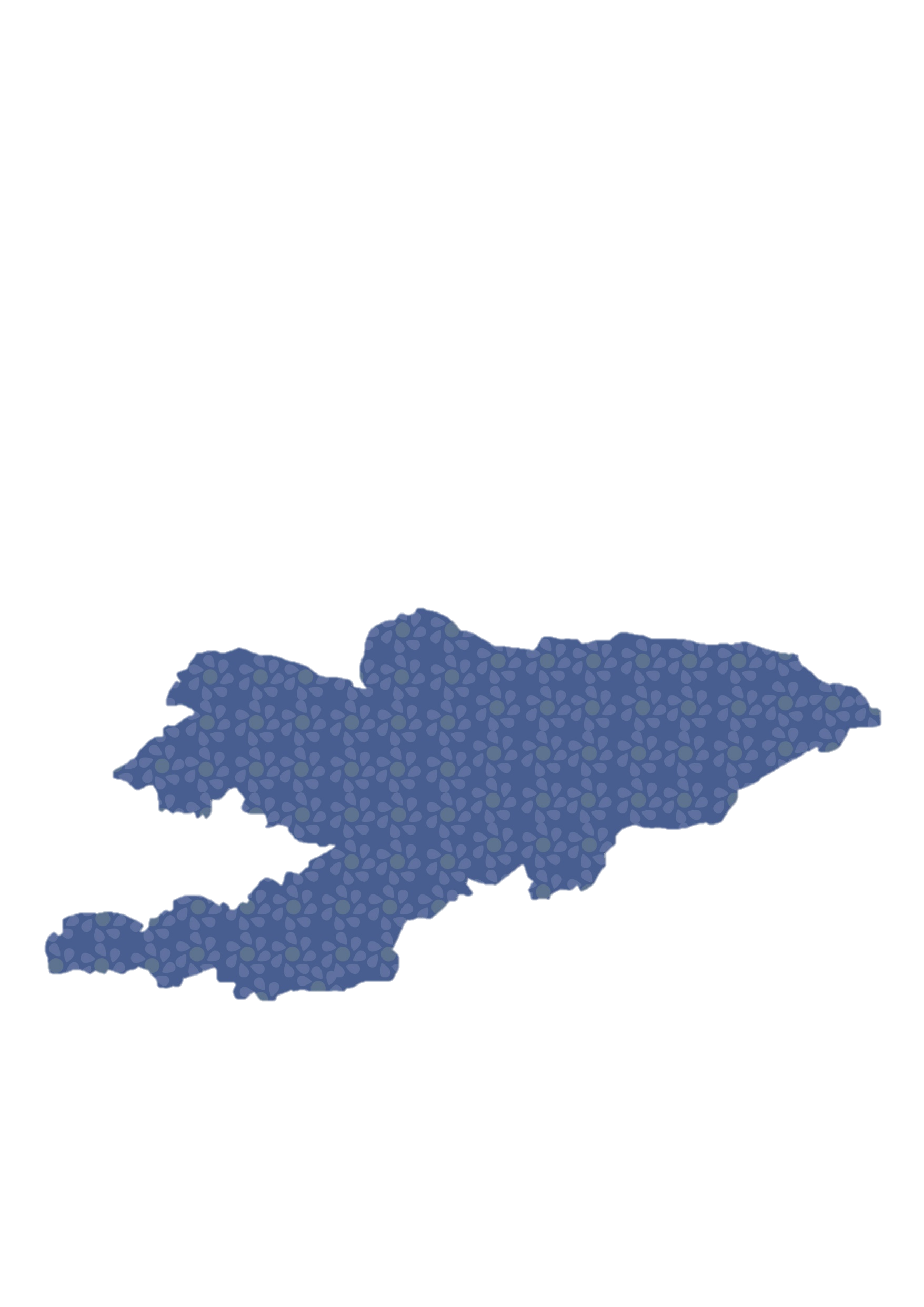 Рабочие определения:
УУ  =   C*O*R*R*E*C*T
                  W*A*L*L
Числитель – это совокупность необходимых условий для устойчивого участия заинтересованных сторон
Знаменатель – совокупность факторов, мешающая/препятствующая устойчивой вовлеченности
Соответственно, чем больше в количественном и качественном значении числитель и меньше знаменатель, тем качественнее обеспечение устойчивого участия
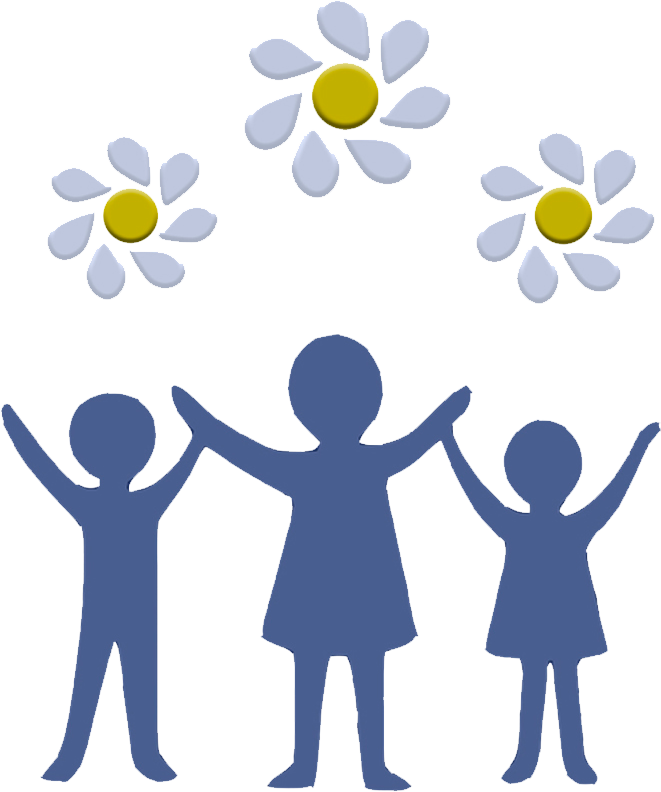 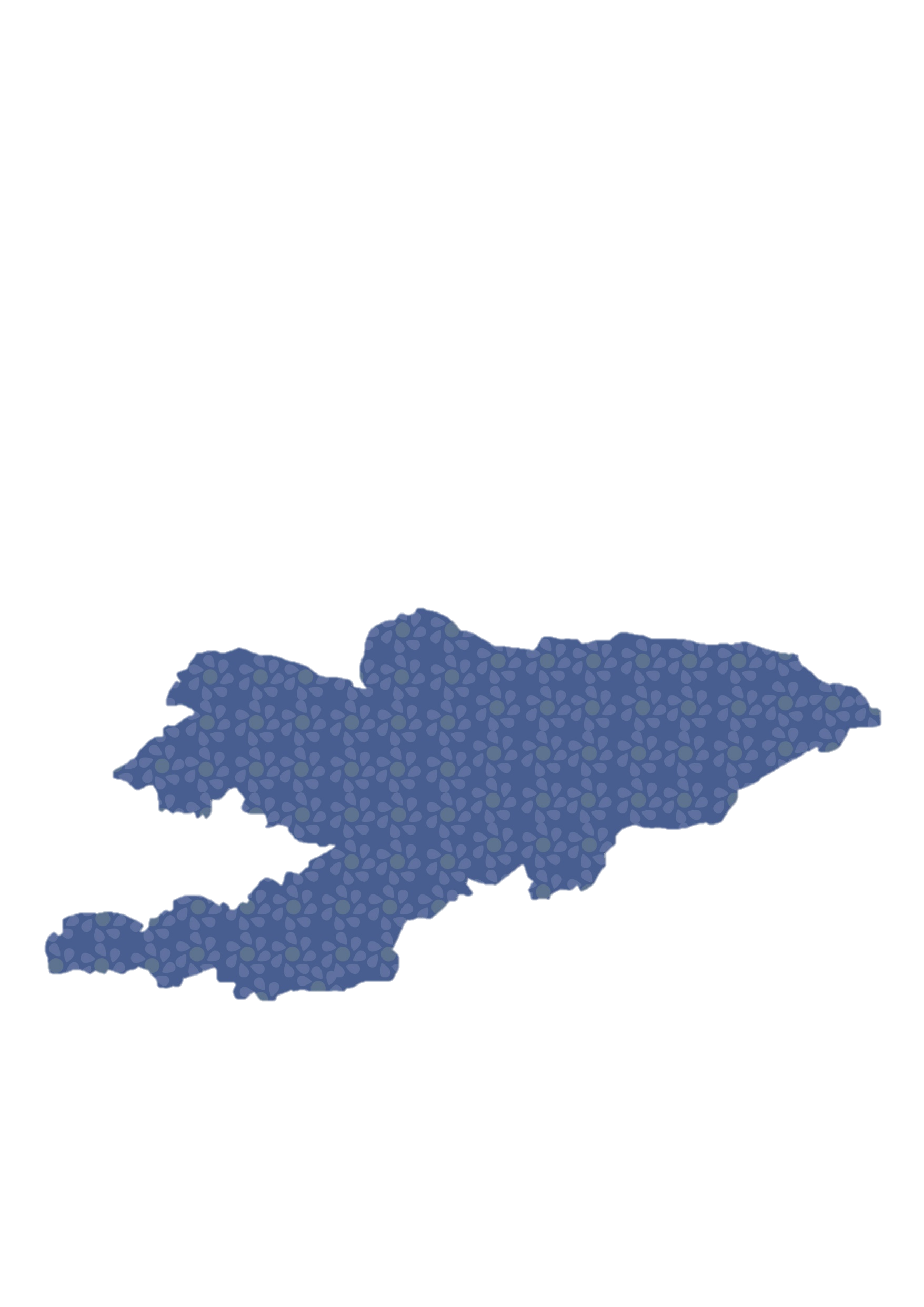 Рабочее определение:
УУ=     C*O*R*R*E*C*T
                 W*A*L*L
С - стало нормой разумная поддержка нуждающихся пациентов с ТБ со стороны сообщества в рамках действующего законодательства. 
Достижимо за счет того, что: 
сообщество знает о законодательных нормах; 
есть прецеденты использования законодательства в сфере поддержки; 
есть проверки со стороны фискальных органов, которые зафиксировали, что оказываемая поддержка осуществляется в рамках законодательства и не противоречит ему; 
люди с ТБ попадают не в отдельную категорию «неприкасаемых» в плане выделения специфической поддержки, а в общие списки социально уязвимых
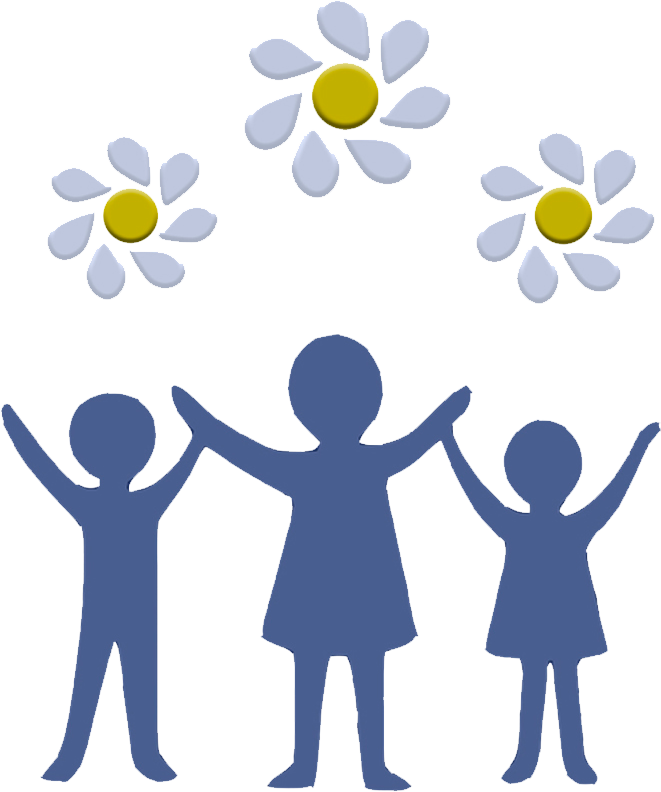 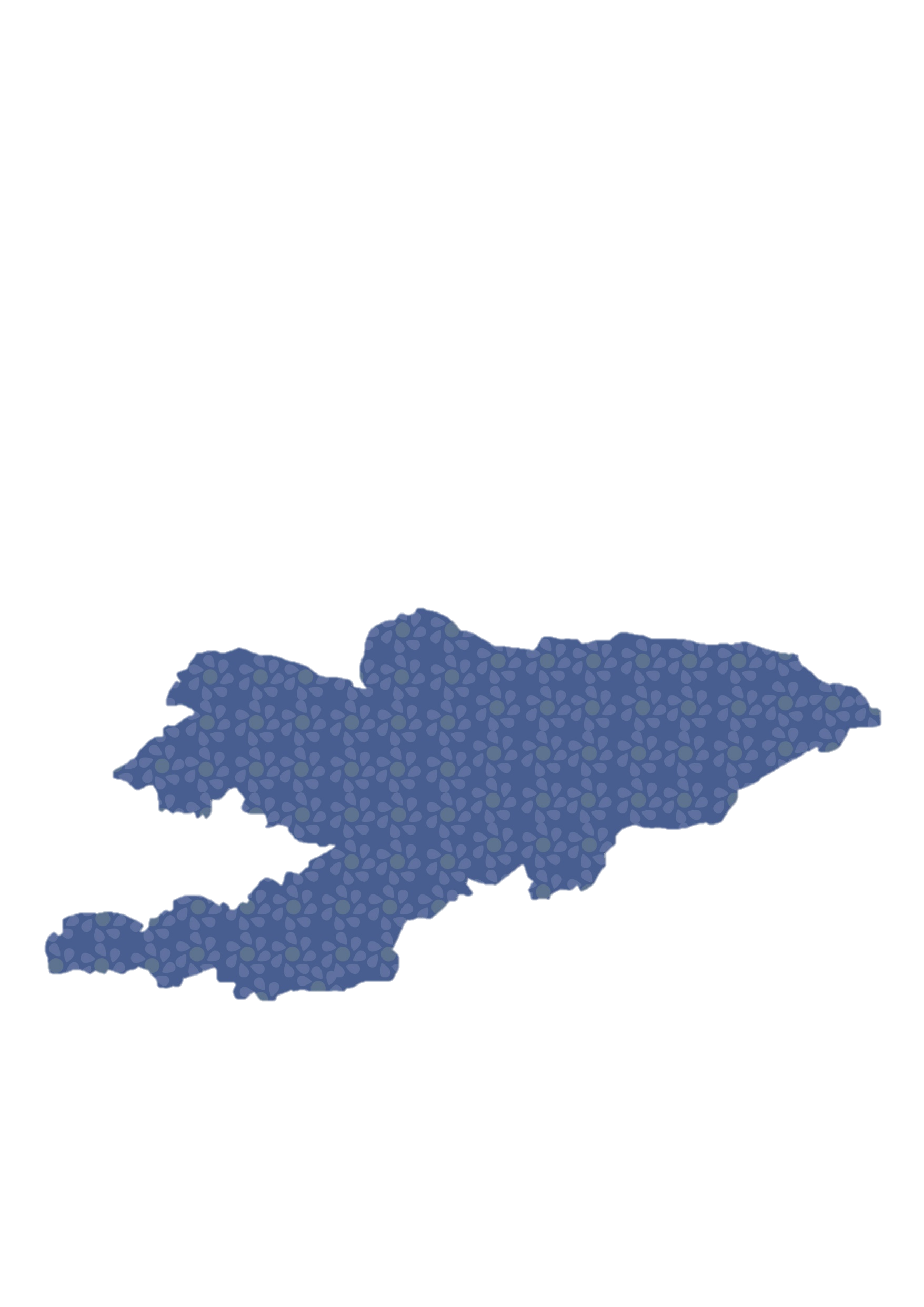 Рабочее определение:
УУ=     C*O*R*R*E*C*T
                 W*A*L*L
О - зафиксировано особое отношение к проблемам женщин (с точки зрения национальной ментальности). Женщины под защитой сообщества. 
Достижимо за счет того, что: 
зафиксировано изменение отношения к женщинам с ТБ в семье; 
зафиксировано  изменение отношения к женщинам с ТБ в медицинских организациях; 
зафиксировано изменение отношения к женщинам с ТБ в ОМСУ при работе с проблемами женщин
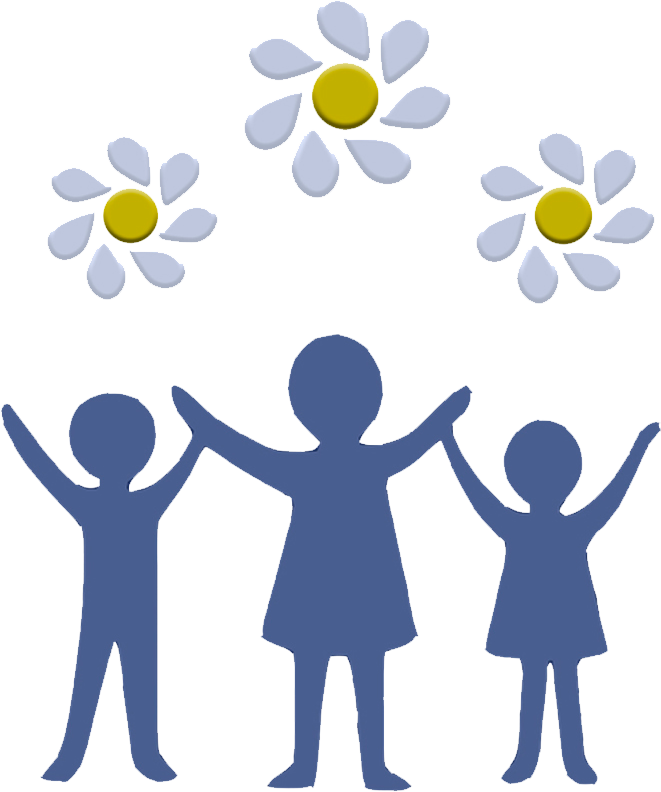 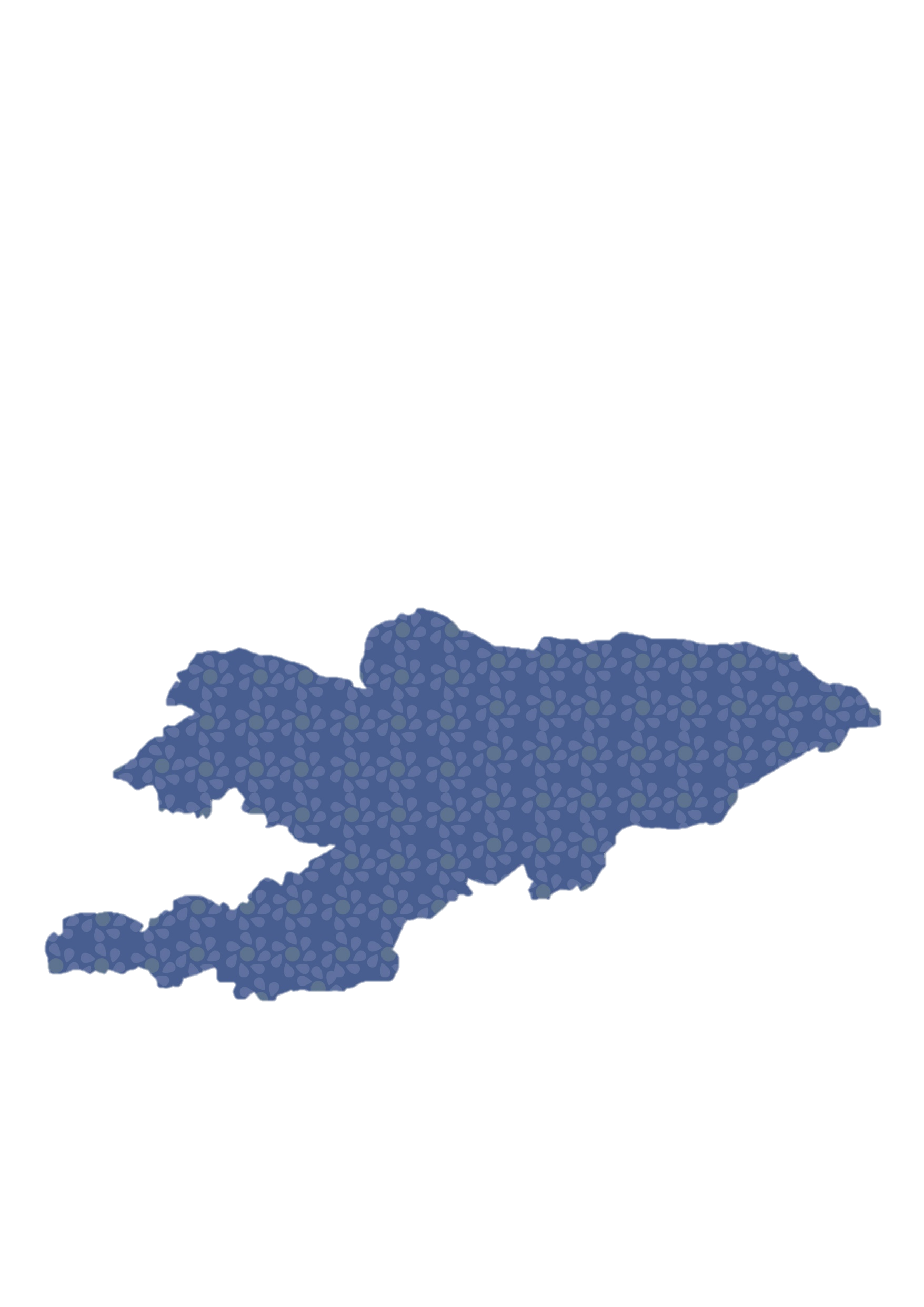 Рабочее определение:
УУ=     C*O*R*R*E*C*T
                 W*A*L*L
R – зафиксировано более внимательное отношение к детям из социально уязвимых семей (с точки зрения национальной ментальности). 
Достижимо за счет того, что: 
медицинские организации обозначают/фиксируют это явление не как проблему, а как задачу, которую возможно решить при поддержке местных властей; 
политическая воля лиц, принимающих решения (ЛПР), фиксируется различными способами; 
проводится мониторинг реализации мероприятий.
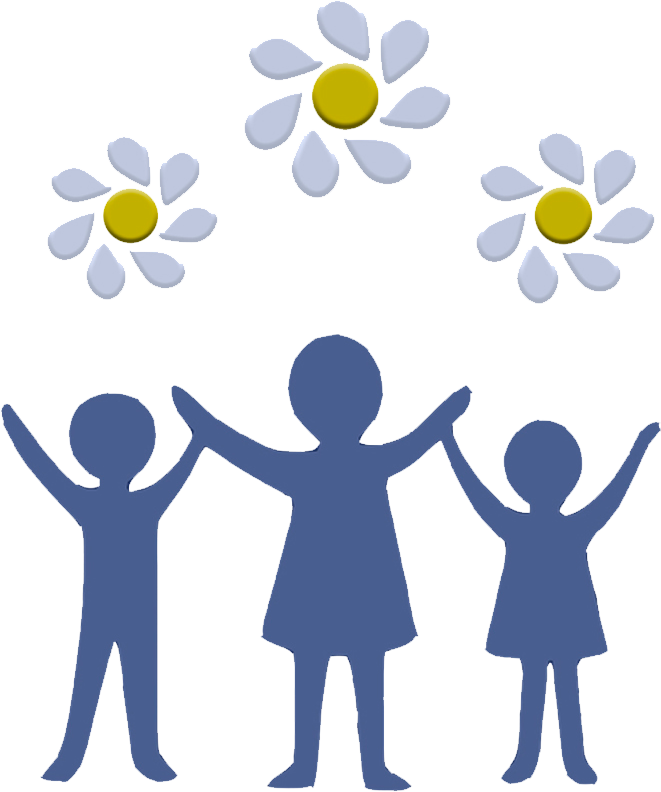 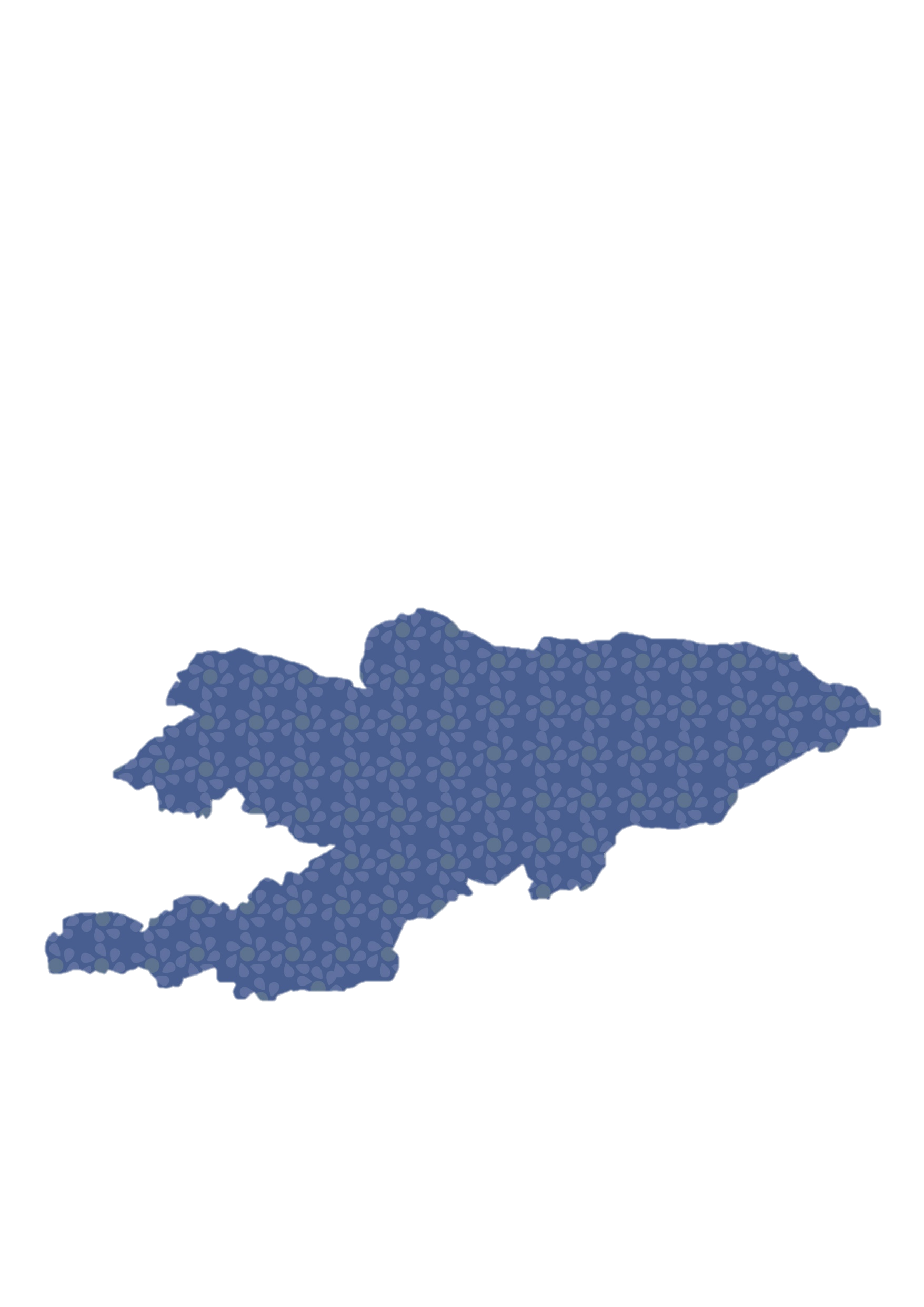 Рабочее определение:
УУ=     C*O*R*R*E*C*T
                 W*A*L*L
R - Включение задач по ТБ в повестку дня по реализации долгосрочных планов. 
Достижимо за счет: 
проведения индивидуальных консультаций в соответствии с планом информирования ЛПР; 
принятия и реализации локальных стратегий; 
разработки индикаторов выполнения; 
улучшения координация между заинтересованными сторонами за счет проведения совместных мероприятий в рамках локальных стратегий (включает, но не ограничивается помощью в сборе различных отчетов, имплементацией собственных планов в общий план действий на уровне сообщества).
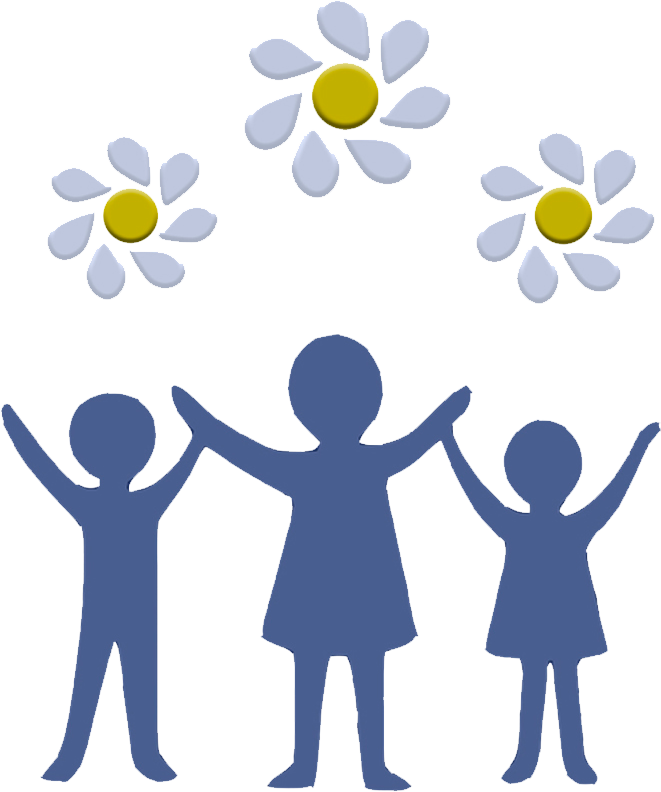 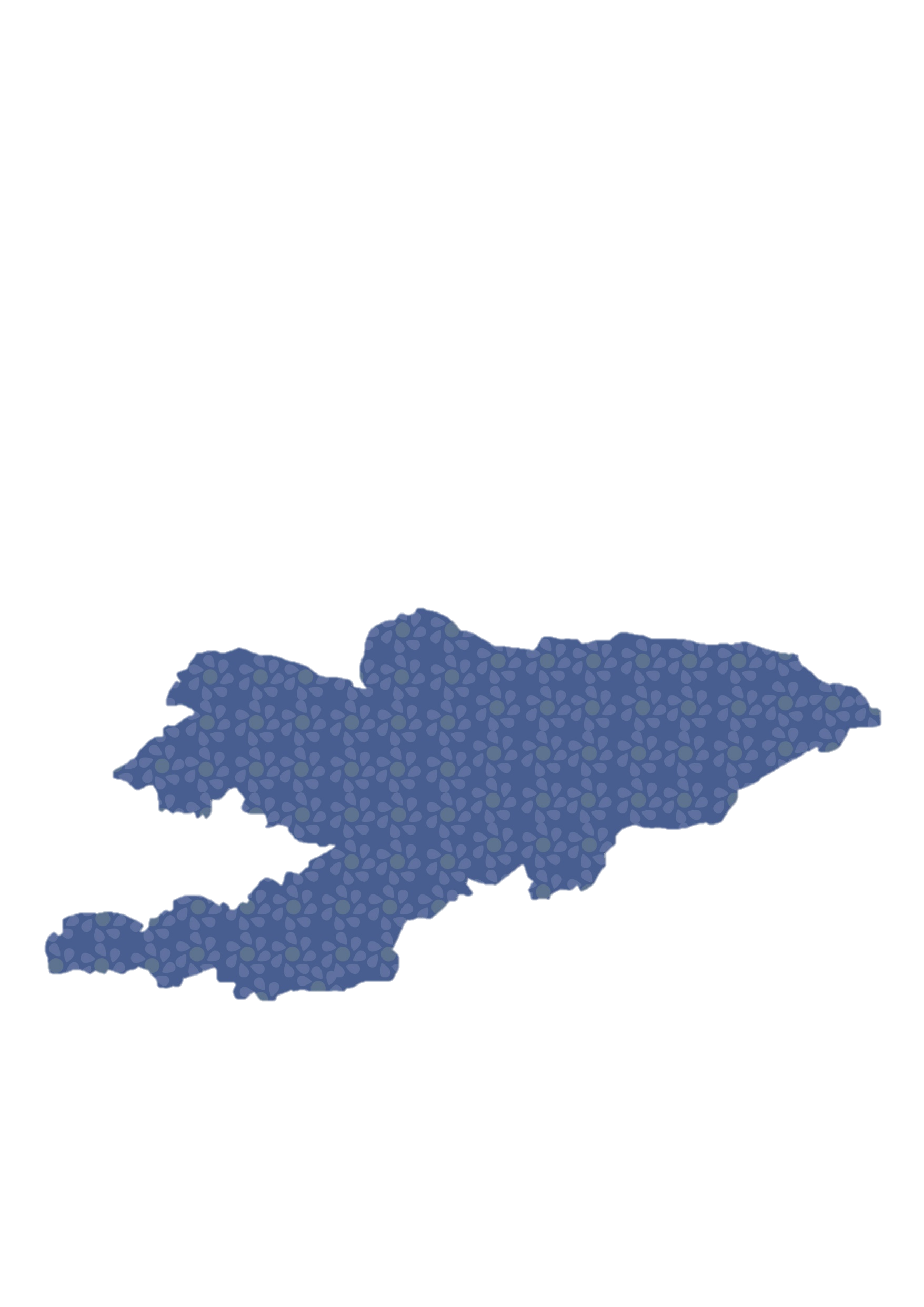 Рабочее определение:
УУ  =  C*O*R*R*E*C*T
                 W*A*L*L
Е - БЦЖ как одна из эффективных форм профилактики ТБ. 
Достижимо за счет: 
внедрения понимания в сообществе, что БЦЖ – это норма; 
возможного изменение отношения в обществе вслед за БЦЖ к других профилактическим мерам; 
внедрения нулевой терпимости в обществе к высказываниям, которые говорят о бесполезности БЦЖ;
обращения к историческому опыту.
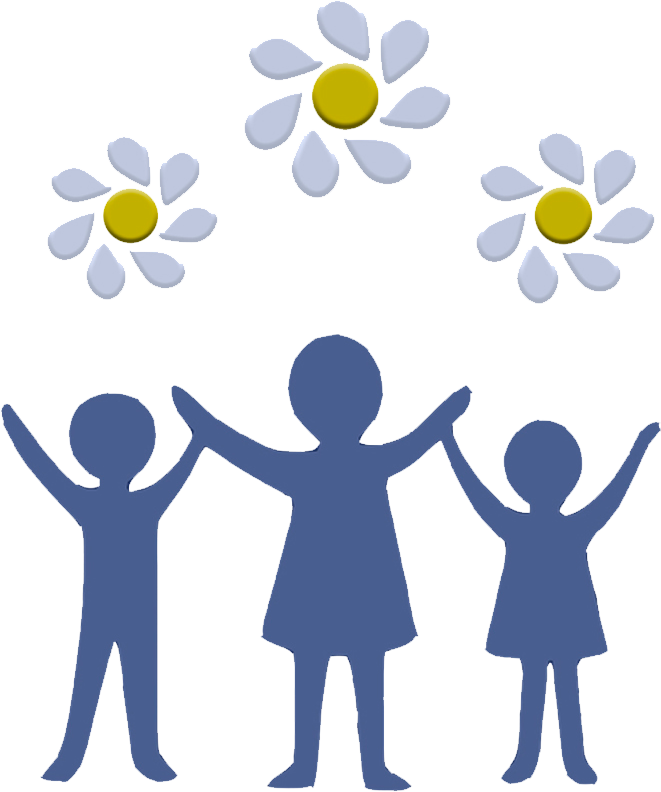 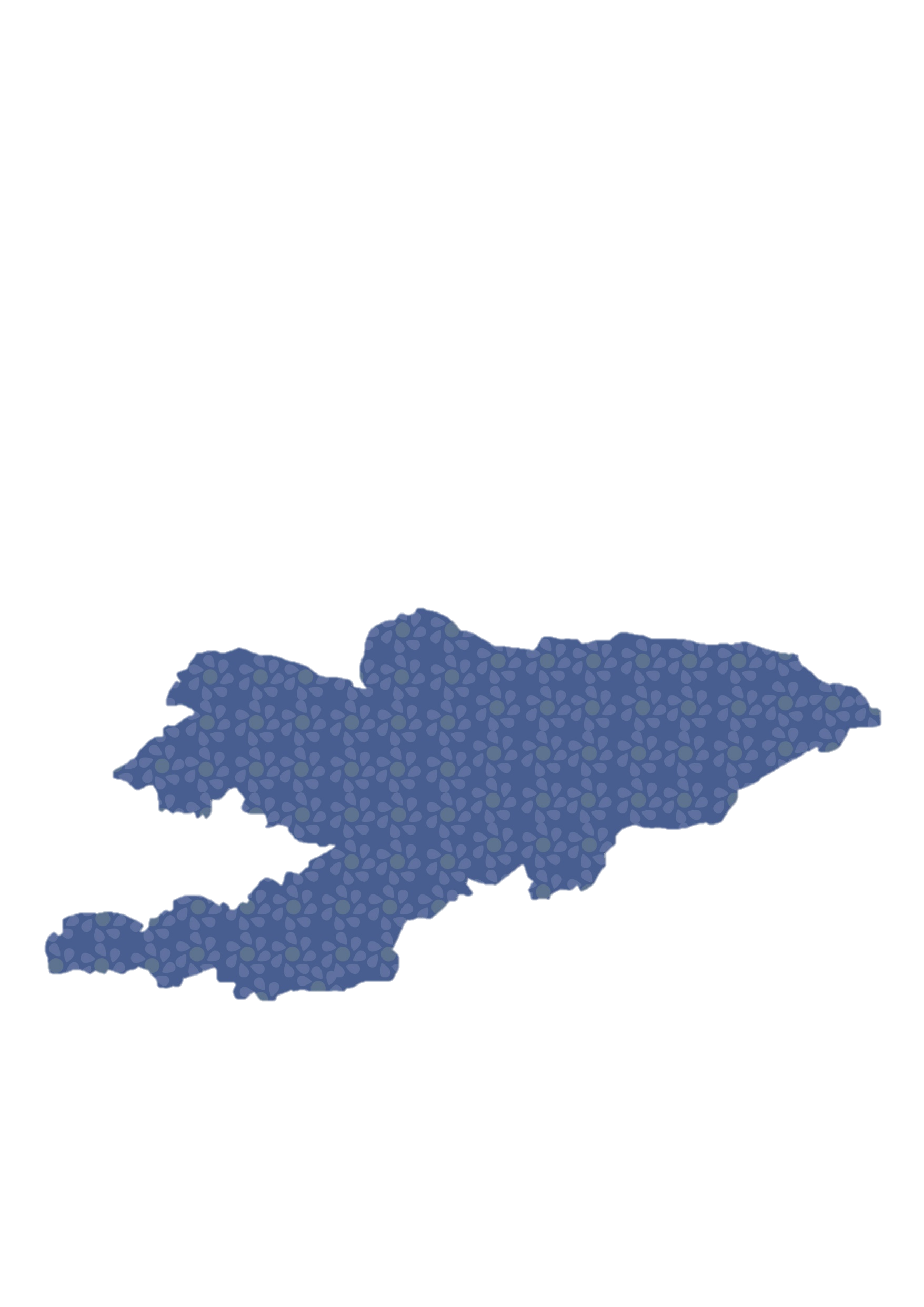 Рабочее определение:
УУ=     C*O*R*R*E*C*T
                 W*A*L*L
С - Помощь в трудоустройстве. 
Достижимо за счет: 
выявления потребностей в работе и соответствия квалификационным требованиям; 
привлечения людей с ТБ не только на постоянную, но и на единовременную работу;
улучшения координации с другими проектами.
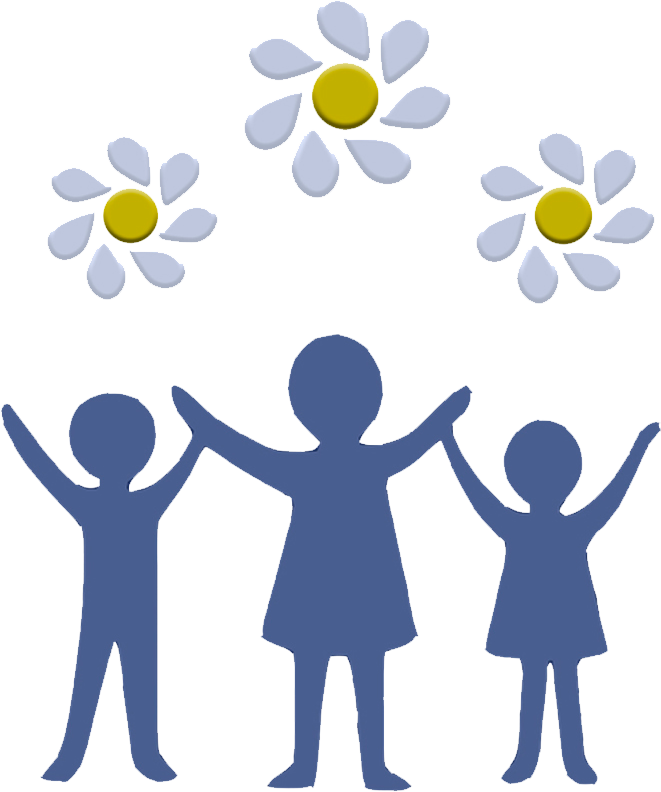 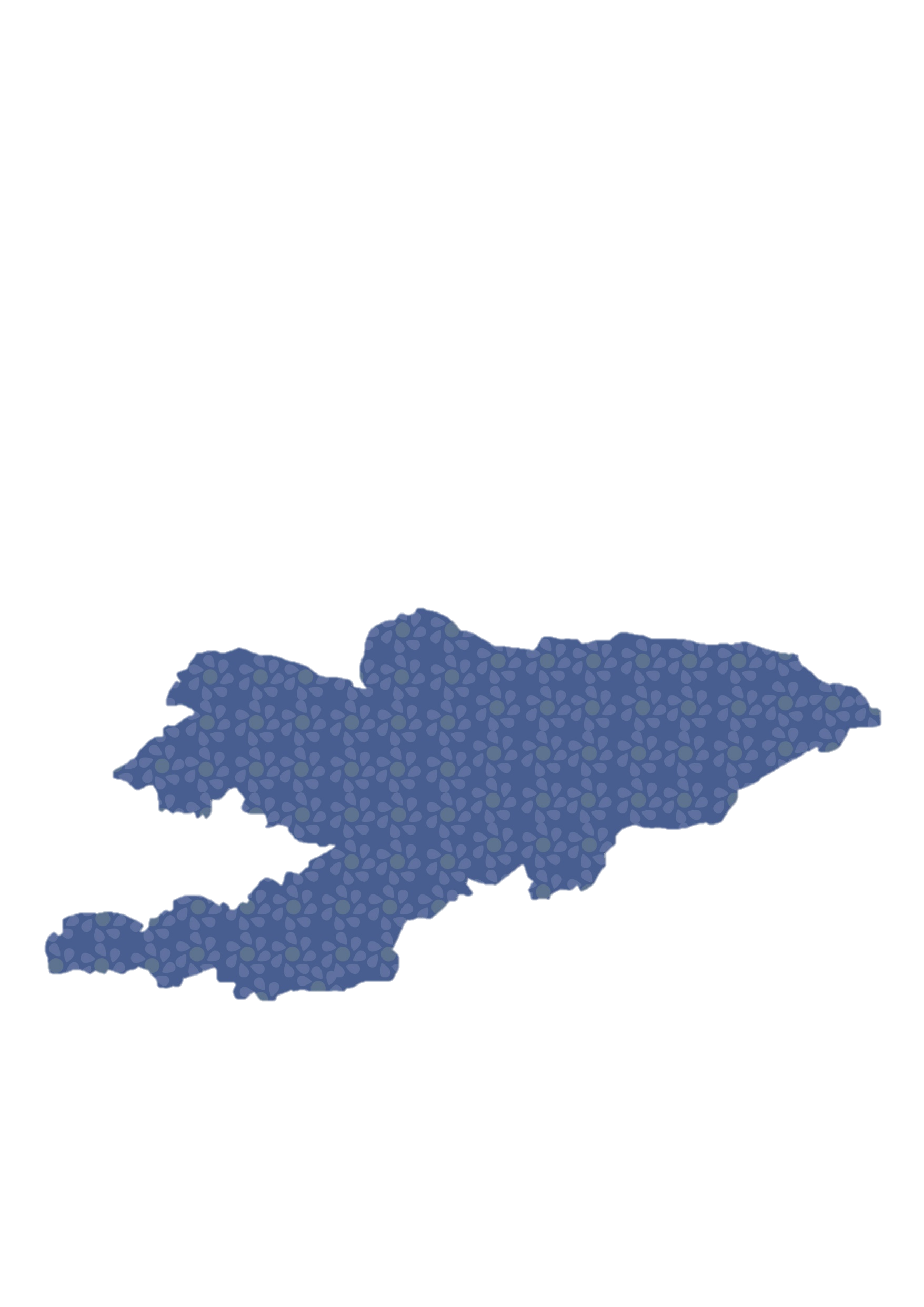 Рабочее определение:
УУ=     C*O*R*R*E*C*T
                 W*A*L*L
Т- Участие заинтересованных сторон в отчетности по ТБ. 
Достижимо за счет: 
четкого обозначения критериев для отчетности, которые согласованы с большинством участников; 
обеспечения участия докладчиков в мероприятиях прямых бенефициаров; 
повышения грамотности людей, затронутых ТБ.
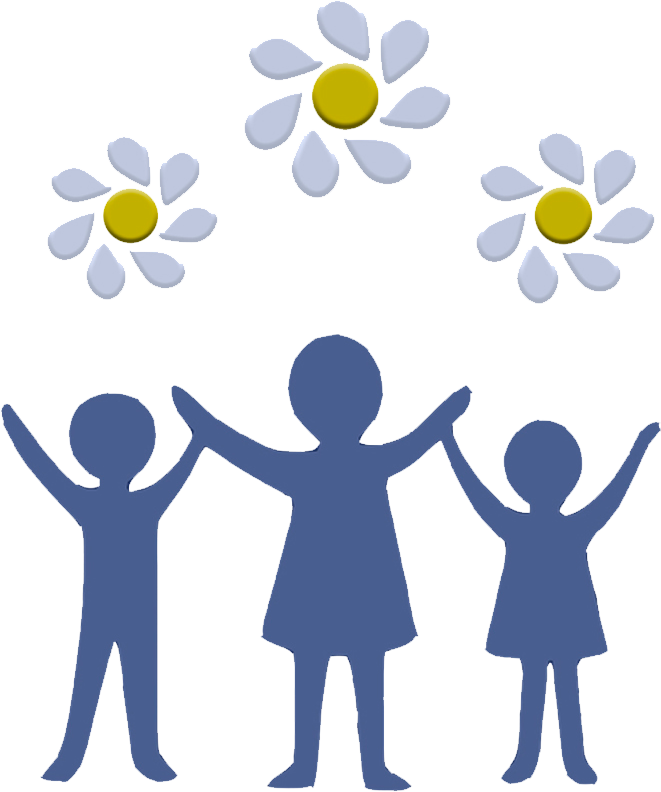 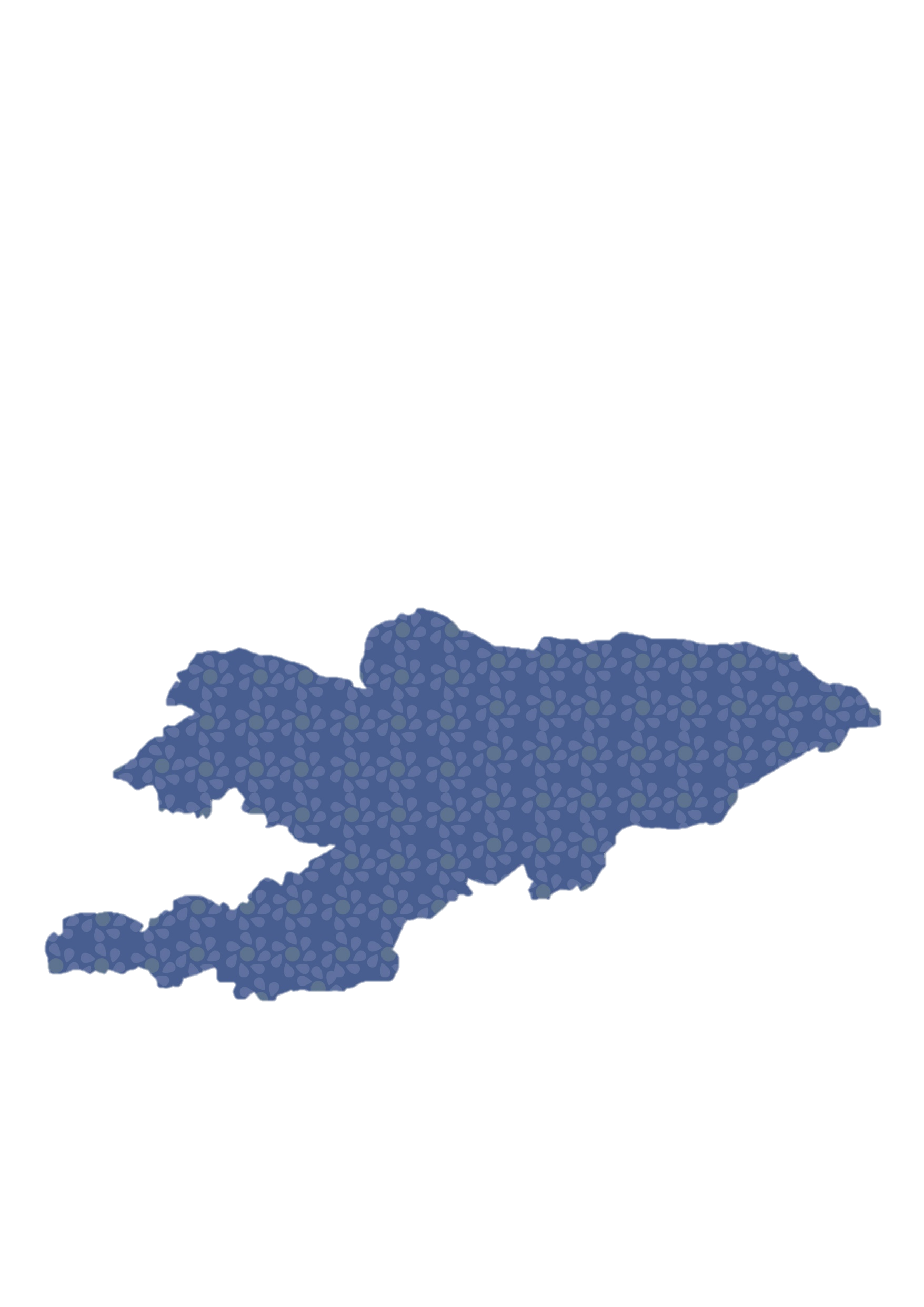 Рабочее определение:
УУ=     C*O*R*R*E*C*T
                 W*A*L*L
W -  рост иждивенческих настроений. Внешняя помощь временна, а свой вклад ценится больше.
А - в сознании сообществ социальное не отделимо от политического.
L - недоверие к власти (все решения ЛПР принимаются для их собственной выгоды) 
L - неумение и нежелание принимать ответственность за собственные решения.
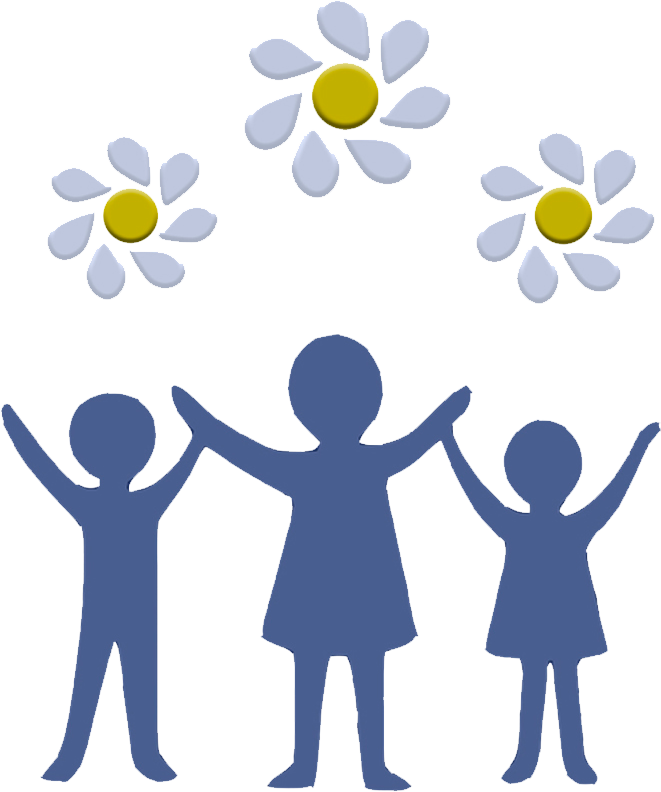 На основании, каких НПА айыл окмотту может и должен оказывать социальную поддержку людям с туберкулезом на  местном уровне?
Органы местного самоуправления согласно статье 112 Конституции Кыргызской Республики, разрабатывают, утверждают и реализуют программы социально-экономического развития местного сообщества и социальной защиты населения.
Вопросы социальной защиты не определены отдельной позицией в перечне вопросов местного значения (статья 18 Закона КР «О местном самоуправлении»), но часть 2 статьи 18  определяет , что перечисленные в части 1 статьи 18 полномочия не являются исчерпывающими и не ограничивает органы МСУ в осуществлении иных полномочий, не запрещенных законодательством Кыргызской Республики. 
Закон КР «Об основах социального обслуживания населения в КР»  дает понятие о трудной жизненной ситуации – ситуация, объективно нарушающая жизнедеятельность гражданина (инвалидность, неспособность к самообслуживанию в связи с преклонным возрастом или болезнью, сиротство, безнадзорность, малообеспеченность, безработица, отсутствие определенного места жительства, конфликты и жестокое обращение в семье, семейное насилие, одиночество и т.п.), которую он не может преодолеть самостоятельно. Статья 11 определяет   все виды социальных услуг, на которые имеют право граждане. Данная норма позволяет органам местного самоуправления принимать свои перечни дополнительных социальных услуг с учетом возможностей местных бюджетов и потребностей населения территории. Закон также дает возможность органам местного самоуправления устанавливать дополнительные основания, по которым предоставляется бесплатное социальное обслуживание за счет средств местных бюджетов (ст. ст. 1, 4, 7, 11, 26).
Закон Кыргызской Республики «О защите населения от туберкулеза» Согласно статье 15 Закона больные туберкулезом, вызываемые или направляемые на консультацию и лечение в противотуберкулезные организации, имеют право на бесплатный (туда и обратно) проезд за счет средств республиканского и местного бюджетов. Органы местного самоуправления осуществляют обеспечение всеми видами противотуберкулезной помощи и социальной защиты лиц, в том числе страдающих туберкулезом, в соответствии с делегированными государственными полномочиями за счет средств, переданных для осуществления делегированных государственных полномочий (статья 4).
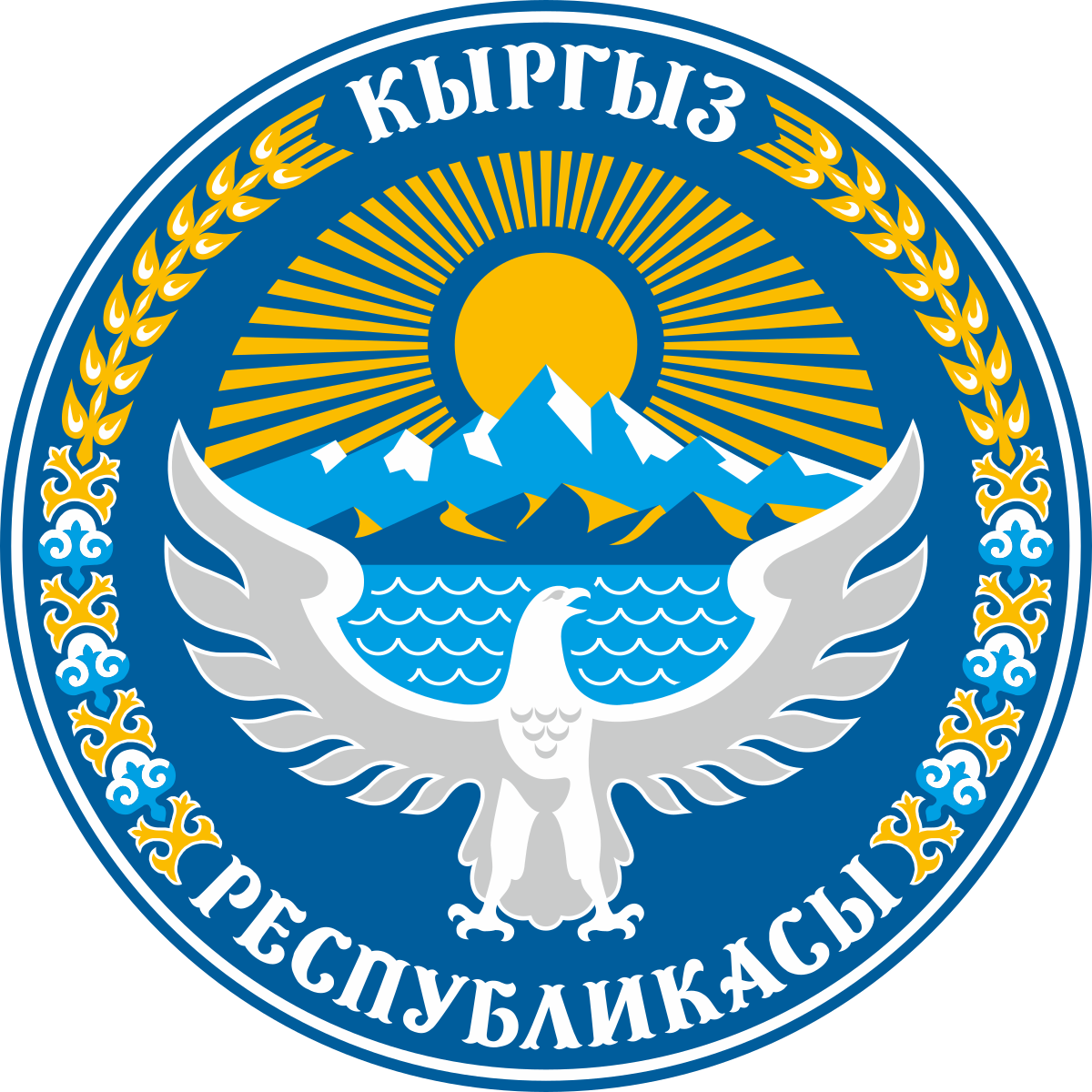 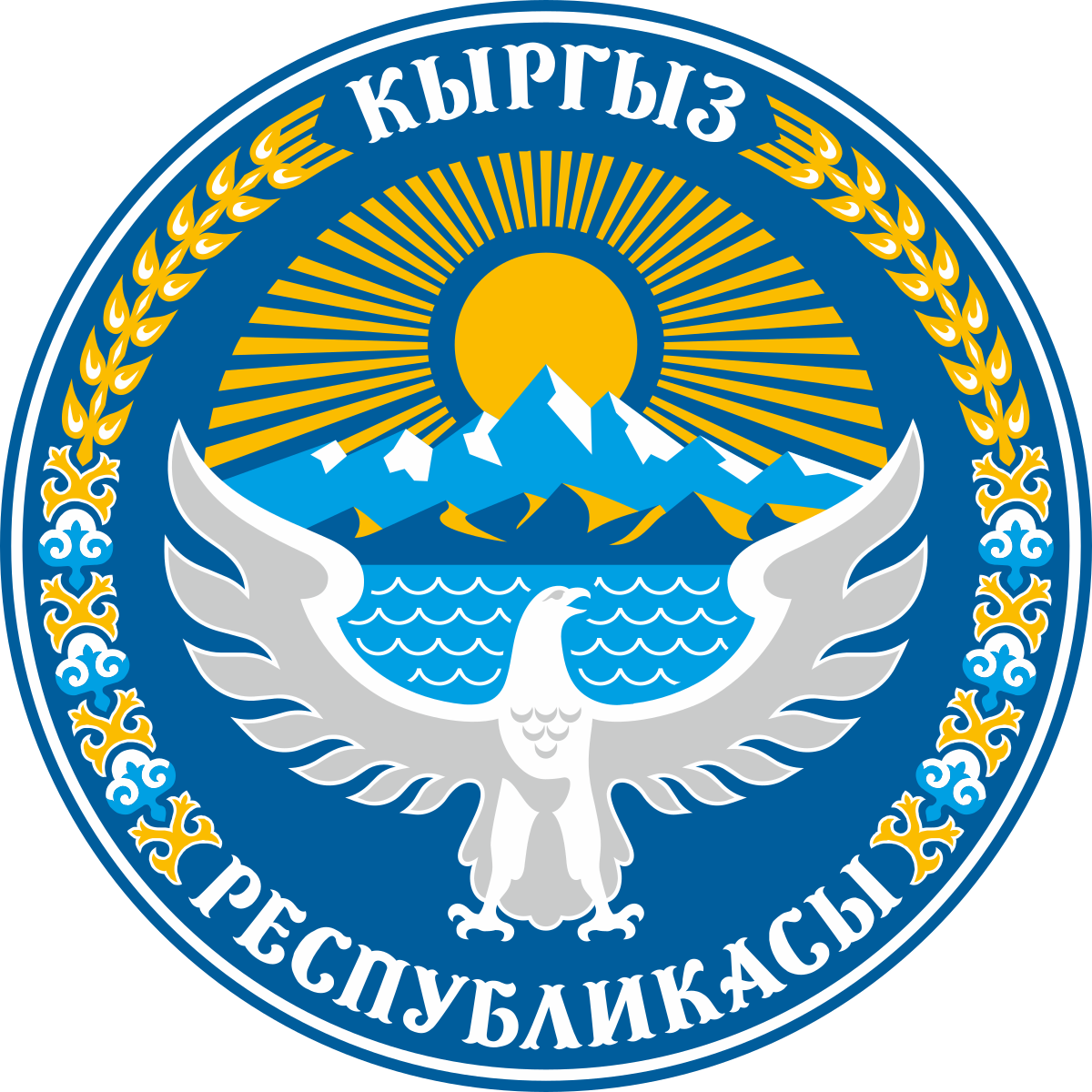 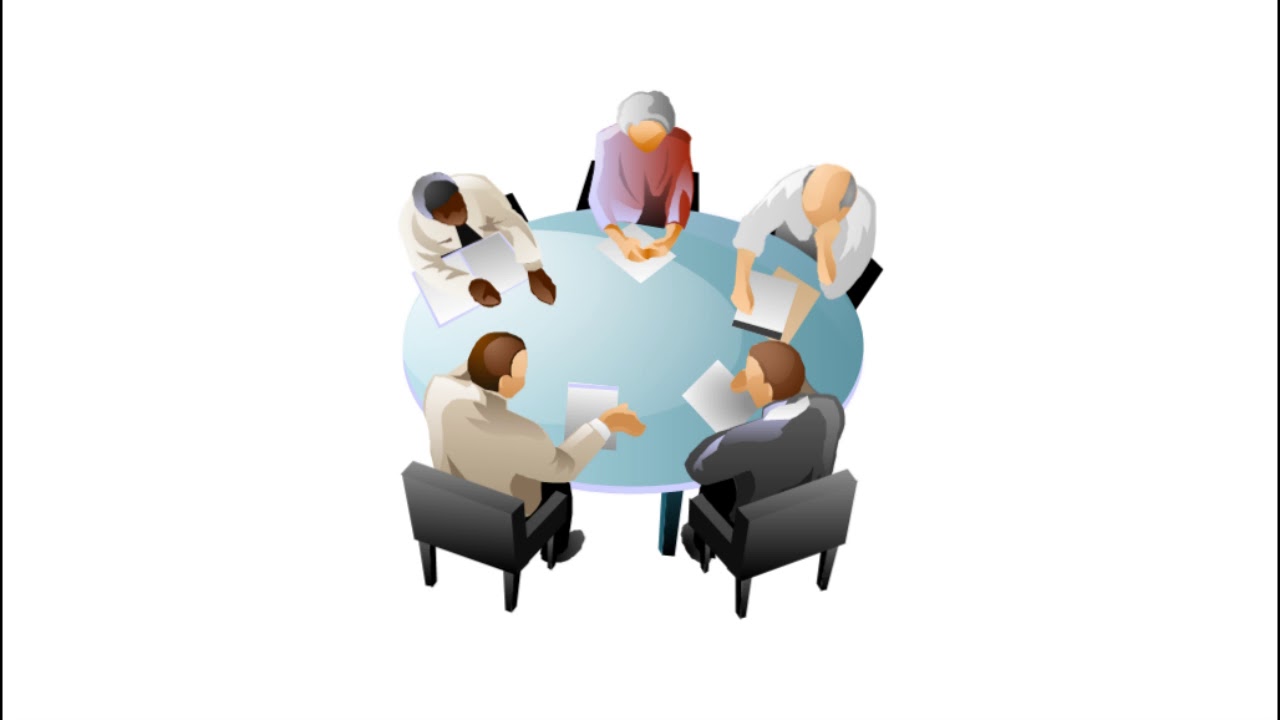 Какие еще НПА могут быть нам пригодиться?
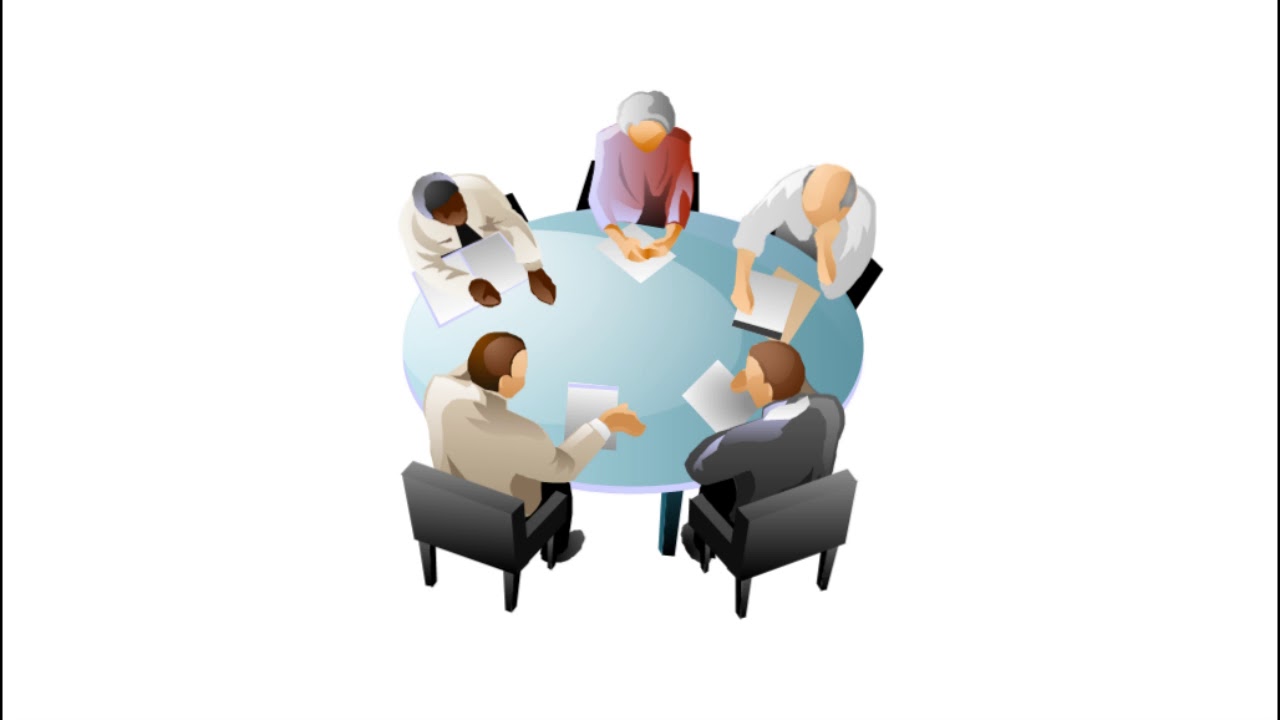 На основании чего ОМСУ должны оказывать поддержку?
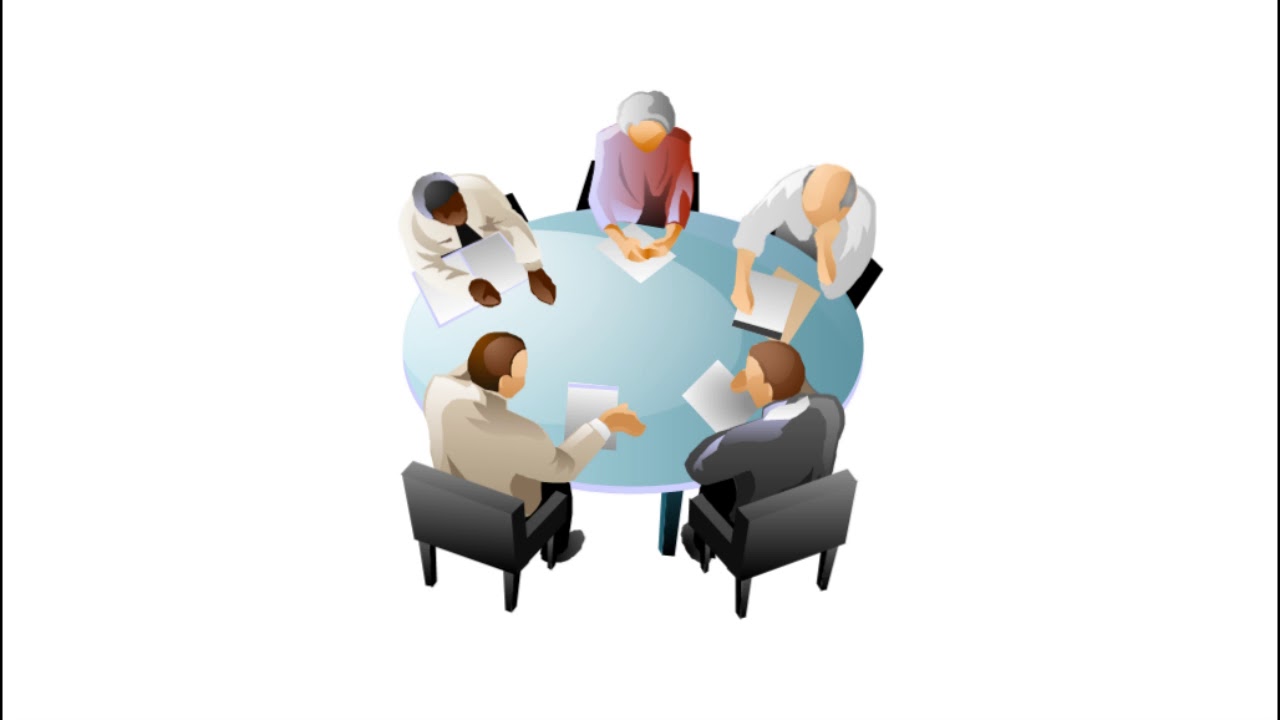 Чем опасно развитие иждивенчества со стороны сообщества и со стороны пациента?
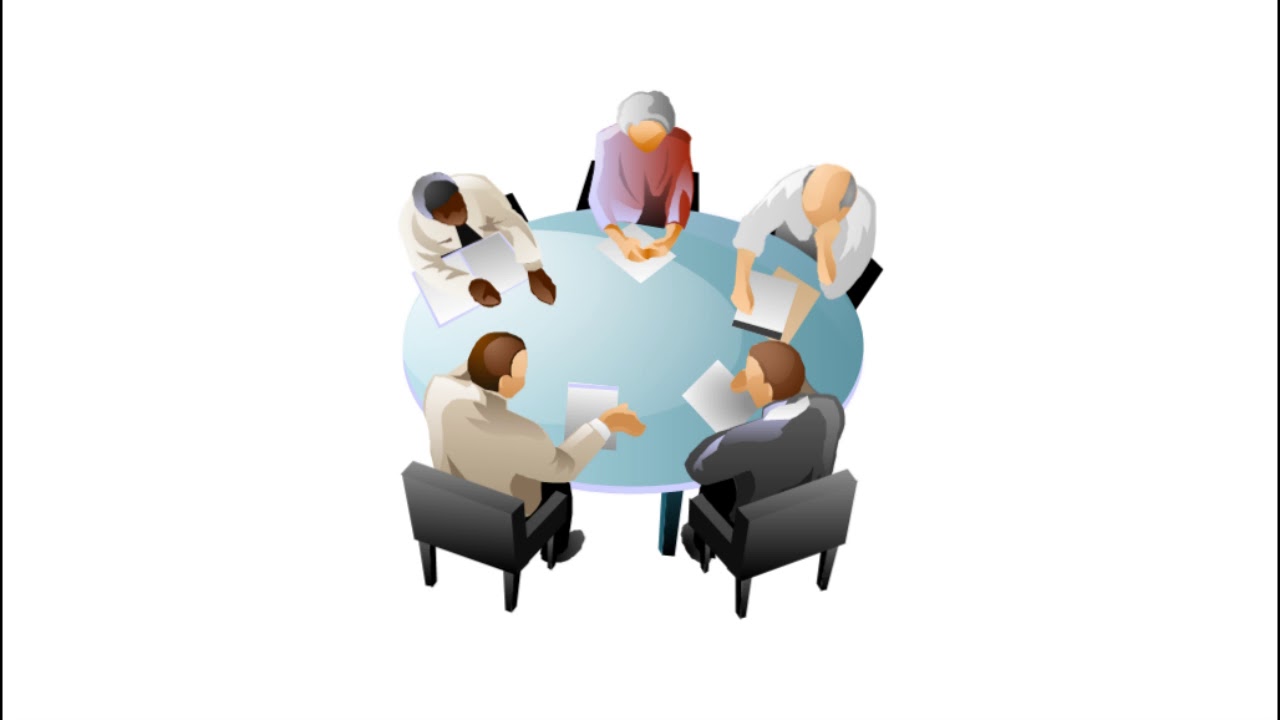 Для чего необходимо получение материальной помощи со стороны органов местного самоуправления и государственных органов?
Айыл Өкмөт башчысына
_____________________________
                                                                                                                               (айылдын аталышы) 
_____________________________ 
                                                                                                          (арыз берүүчүнүн аты-жөнү)
Жашаган дареги_____________________________
                                                                                                                                    (дареги)
_____________________________
                                                                                                             (паспорттунмаалыматтары)
_+996 ()_________________
                                                                                                          (арыз берүүчүнүн уюлдук телефону)
 
 
Арыз
Менин оорума байланыштуу кургак учукка каршы уюмга консультация/дарылануу, (керектүүсүн белгилениз) үчүн жол кире үчүн ________________________________________ сом өлчөмүндө каражат бөлүп берүүңүздү суранам (жазуу жүзүндө суммасы)
 
(КР 1998-жылдын 18-майындагы № 65 «Калкты кургак учуктан сактоо» Мыйзамынын 15-беренесинин негизинде) 
 
 
_____________________________
                           (дата | колу)
 
Арызга эки тиркеме тиркелиши керек 
Тиркеме 1 (справка/ медициналык справканын көчүрмөсү)
Тиркеме 2 (жолдомо/адиске жолугушууга жолдомонун көчүрмөсү)
Главе Айыл Окмоту
_____________________________
                                                                                                                               (название айыл) 
от _____________________________ 
                                                                                                          (ФИО заявителя)
проживающего по адресу_____________________________
                                                                                                                                    (адрес)
_____________________________
                                                                                                                                     (паспортные данные)
_+996 (_____)__________________
                                                                                                                (мобильный телефон заявителя)
 
 
Заявление
Прошу Вас выделить мне средства в сумме ________________________________________
                                                                                                                                    (сумма письменно)
для проезда на консультацию/лечение в противотуберкулезную организацию (нужное подчеркнуть) в связи с моим заболеванием. 
(на основании ст. 15 Закона КР «О защите населения от туберкулеза» от 18 мая 1998 г. №65) 
 
 ____________________________
                           (дата | подпись)
 
К заявлению необходимо прикрепить два приложения 
Приложение 1 (справка/ копия справки о заболевании)
Приложения 2 (направление/копия направления на прием к специалисту)
Айыл Өкмөт башчысына
_____________________________
                                                                                                                               (айылдын аталышы) 
_____________________________ 
                                                                                                          (арыз берүүчүнүн аты-жөнү)
Жашаган дареги_____________________________
                                                                                                                                    (дареги)
_____________________________
                                                                                                             (паспорттун маалыматтары)
_+996 (      )_________________
                                                                                                          (арыз берүүчүнүн уюлдук телефону)
 
Арыз
_______________________________________ (жазуу жүзүндө суммасы) сом өлчөмүндө комүр/ азык-тулук сатып алуу/ коммуналдык кызматтарды толоо/ жылуу кийимдер үчүн (зарылдуусун белгилеп же жазып) каражат бөлүү мүмкүнчүлүгүн карап чыгууну суранам
 
Мен(аты-жөнү) жумушсузмун/ кирешем жашоо минимумунан төмөн(зарылдыгын белгилеп) жана кургак учуктан дарыланып жатам. Менин абалыма байланыштуу социалдык колдоого муктажмын.
 _____________________________
                           (дата | колу)
  
Арызга эки тиркеме тиркелиши керек 
Тиркеме 1 (справка/ медициналык справканын көчүрмөсү) 
Тиркеме 2 (Өтүнүч.  Өтүнүч кошуналар кеңешинен, айылдык ден-соолук комитетинен ж.б болушу мүмкүн)
Главе Айыл Окмоту
_____________________________
                                                                                                                               (название айыл) 
от _____________________________ 
                                                                                                          (ФИО заявителя)
проживающего по адресу_____________________________
                                                                                                                                    (адрес)
_____________________________
                                                                                                                                     (паспортные данные)
_+996 (_____)__________________
                                                                                                                (мобильный телефон заявителя)
 
Заявление
Прошу Вас рассмотреть возможность выделения средств на приобретение угля/ продуктов питания/ оплату коммунальных услуг/ теплые вещи (нужное подчеркнуть, либо вписать то необходимое) в сумме _________________
Я (ФИО) являюсь безработным/ имею доход ниже прожиточного минимума (нужное подчеркнуть) прохожу лечение от туберкулеза. В связи с моим состоянием нуждаюсь в социальной поддержке.
 
_____________________________
                           (дата | подпись)

К заявлению необходимо прикрепить два приложения 
Приложение 1 (справка/ копия справки о заболевании)
Приложения 2 (Ходатайство. Ходатайство может быть либо от квартального, совета соседей, Сельского Комитета Здоровья и т.п.
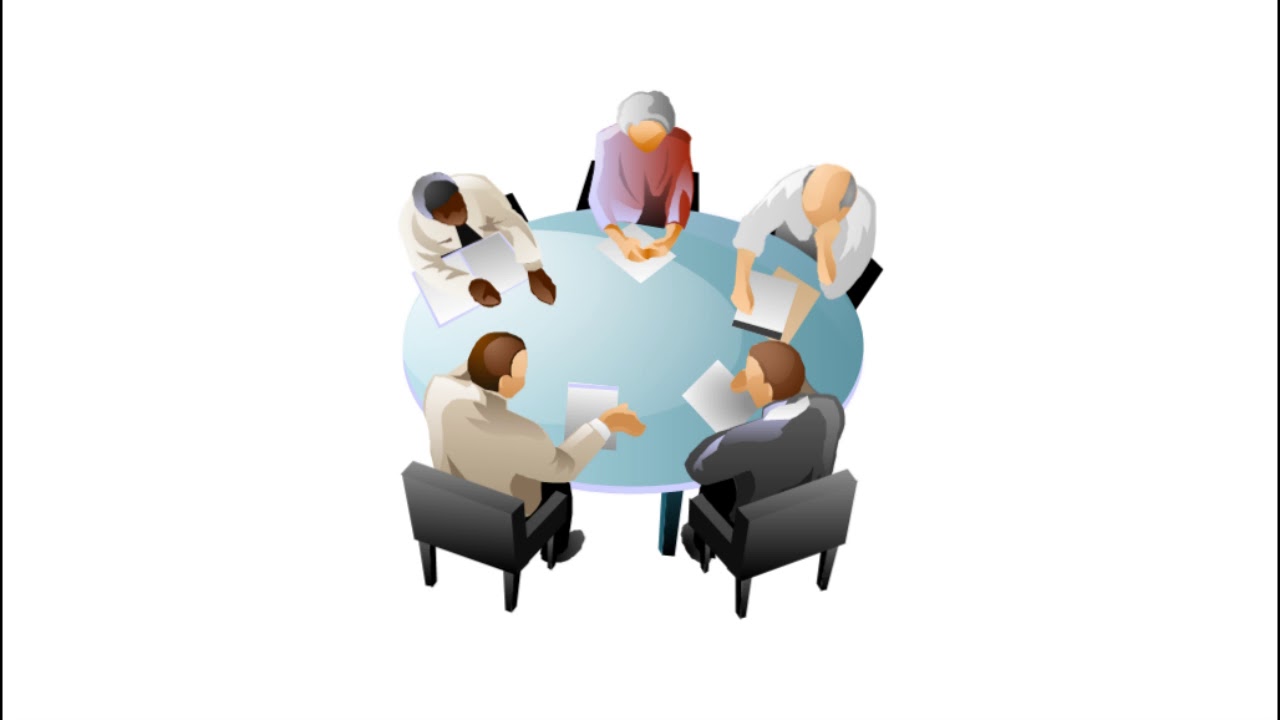 Спасибо за внимание!